Additional needs support 
Disability awareness 
Support with communication 
Understanding Diagnosis 
Celebrating Differences
Successful parents are not the ones who never struggle.
They are the ones that never give up despite the struggle.
There is no one way to be a perfect parent but a million ways to be a good one.
Down to earth parenting advice you can trust
New 0-5 Parenting and Toddler Group for Children with Additional Needs supported by Action for Children
Join us
Session are free, with toys, activities, advise and support  for all.
For more details please contact
Lyn Bailey on 07834006275
Or FFDS@actionforchildren.org.uk
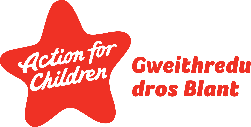